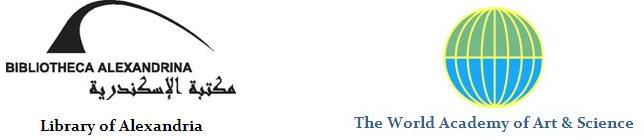 Global Challenges & Opportunities: Strategy for the 21st CenturySearch for an Alternative Paradigm to address the Multi-dimensional Global Crisis
March 7, 2013
WAAS Trieste Forum
1
Characteristics of Reliable Knowing
2
Human-centered Knowledge
3
Comprehensive Perspective & Solutions
4
Whole World Perspective
5
Program Framework
6
Human Security
WAAS Program Themes
7
Key Questions
What are the major global challenges & opportunities?
What are the central factors contributing to them?
What are the core ideas & values on which the new paradigm should be based?
What are the key strategies for effecting change?
What steps need to be taken to move from conception to implementation?
8
Global Challenges
Financial instability 
Rising levels of unemployment
Persistent poverty 
Ecological imbalances
Widening Inequality
Nuclear proliferation
Social tensions, unrest & terrorism
9
Some Key Causes
Rapid globalization in the absence of effective democratic institutions and legal framework for global governance
Outdated economic theory & measures
Unregulated financial speculation diverting capital from the real economy & employment 
Domination of national governments by money power
Inadequate capacity and quality of global educational system
Unregulated wasteful exploitation of natural resources
Persistence of competitive national security paradigm
Refusal of the P5 to honor commitments under NPT
10
Core Ideas
Ideas have immense power to change the world.
Global challenges are interdependent and have common roots.
Human Capital is the most precious, unlimited resource.
Human security, welfare and well-being are the primary goals of economy  – not growth for growth sake.
Regulation is essential for freedom. 
Employment is the economic equivalent of the right to vote.
Economic value should reflect human economic welfare.
Financial markets must serve the real economy.
Economic theory must recognize the centrality of knowledge-based systems delivery services over extended period of time.
Money, markets and technology are human creations intended to serve, not dominate or enslave, humanity.
Economy and polity are subsets of society – all economy is Political Economy.
Money is a social organization that capitalizes trust, not a material thing.  
Uncertainty is the source of unlimited social creative potential.
Solutions must reconcile Freedom & equality, the rights of the individual with the rights of collective.
Sovereignty must take into account the rights of the human collective.
11
Core Ideas -- 2
Nuclear weapons are a crime against humanity.
Democracy must evolve from plutocracy to real democracy. 
International institutions must be democratized.
Society is an organization of unlimited power for accomplishment.
The pioneering individuals are the catalysts for social change.
Development is the result of social, political, & legal processes.
Education is the prime instrument of conscious social evolution
Revolution of rising expectations is a driving force for social change.
Law and policy are codifications of the public conscience. 
The origin of law is micro-level changes in human attitudes & actions.
Global security must move from competitive to cooperative paradigm
Problems are opportunities.
Economic value must reflect the real value of natural resources.
War can and must be abolished.
We must recognize the limits of Rationality both in principle and practice.
An umbrella  group of committed organizations can change the world.
12
Core Strategies
Recognition of employment as a fundamental human right
Taxation to reduce inequalities & redirect resources from speculation to real economy and employment generation
Global referendum
Appropriate valuation, pricing & taxation of natural resources
Global on-line educational and vocational training system
Human welfare-based economic measures to replace GDP
Establish human sovereignty as principle of international law
ICJ to declare total ban on nuclear weapons
Democratization of the UN 
Widest possible extension of insurance coverage 
Issuance of world currency & complementary currencies
13
Potential Partner Organizations
Club of Rome – NET and Ecology
UNESCO – Human Capital
ELN & Pugwash – Peace & Security
ILO – Employment
EU – NET and Employment
World Futures Council – comprehensive perspective
14
Implementation Process
Define the crises and the opportunities.
Formulate the core ideas and values on which the new paradigm should be based.
Identify the key strategies for effecting change.
Establish an umbrella group of like-minded partnering organizations.
Develop an implementation plan.
Disseminate master plan demonstrating that a comprehensive approach can resolve all existing problems.
Launch a global program of public education on the issues and solutions.
Conduct a global referendum to build political support.
15
Initial Steps
Form core umbrella group of like-minded organizations
Prepare & disseminate master plan demonstrating that a comprehensive approach can resolve all existing problems
Launch a global program of public education on the issues and solutions
Organize a global referendum on core strategies
Review of 1996 ICJ opinion on nuclear weapons
16